gables:
	a roofline model for mobile socs






isaac stier robson
compsci/ece 590
duke university
18 sept 2019
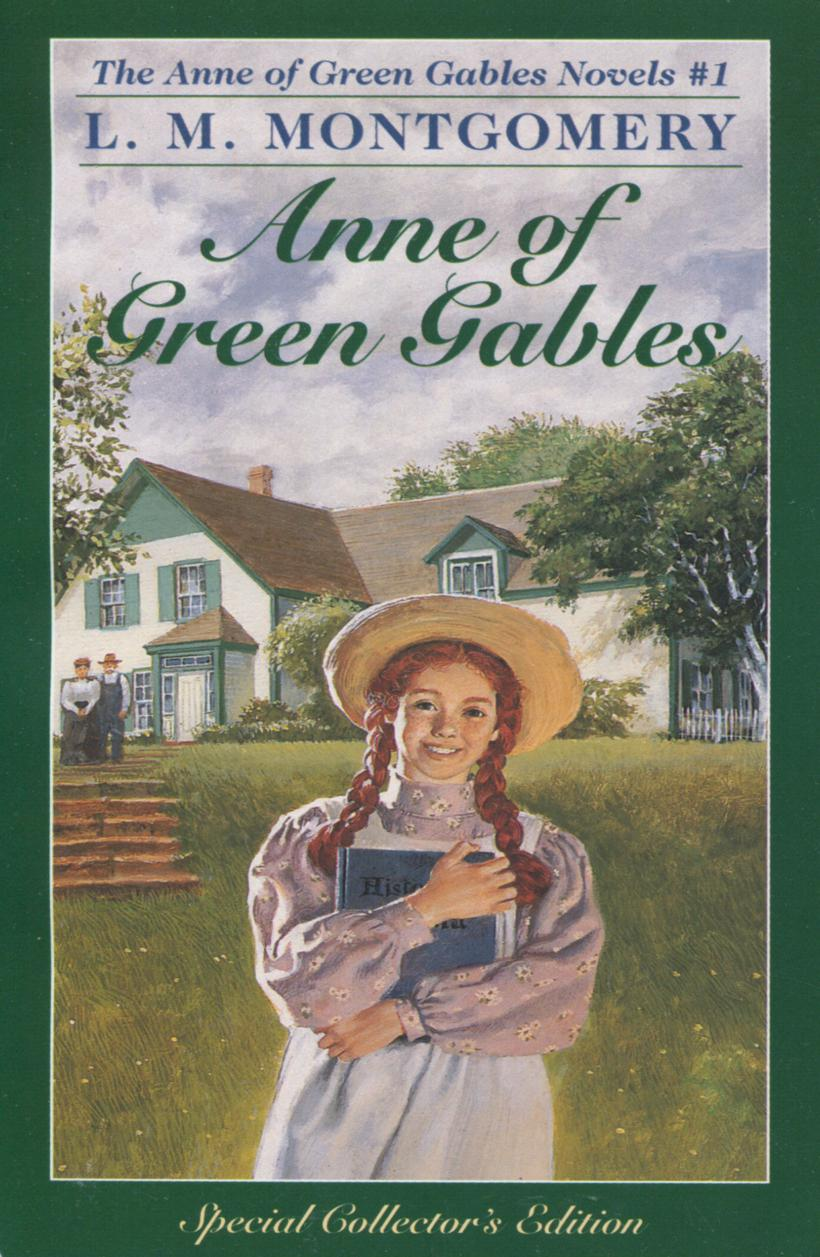 isaac stier robson
roofline
18 september 2019	2 / 28
outline
tl;dr
misc
mobile socs
mathy stuff
paper thoughts
limitations..?
isaac stier robson
roofline
18 september 2019	3 / 28
tl;dr
gables is 
a multi-roofline bottleneck analysis tool
specifically for mobile socs
working heavily with IP** accelerators

it incorporates
operations per byte of off-chip (i.e. accelerator) memory traffic
lots of sharing and concurrency stuff
no watts again

** to be addressed later
isaac stier robson
roofline
18 september 2019	4 / 28
misc
isaac stier robson
roofline
18 september 2019	5 / 28
authors
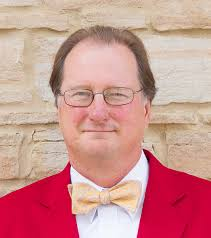 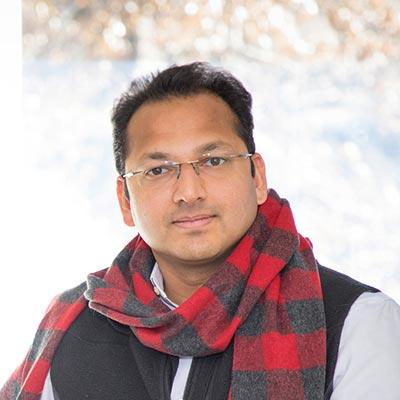 mark d. hill
over 1000 years of academic ancestry
professor at uw-madison cs

vijay janapa reddi
created austin independent school district’s ‘hands-on’ computer science (hacs) program
professor at harvard seas
isaac stier robson
roofline
18 september 2019	6 / 28
mobile socs
isaac stier robson
roofline
18 september 2019	7 / 28
soc diagram
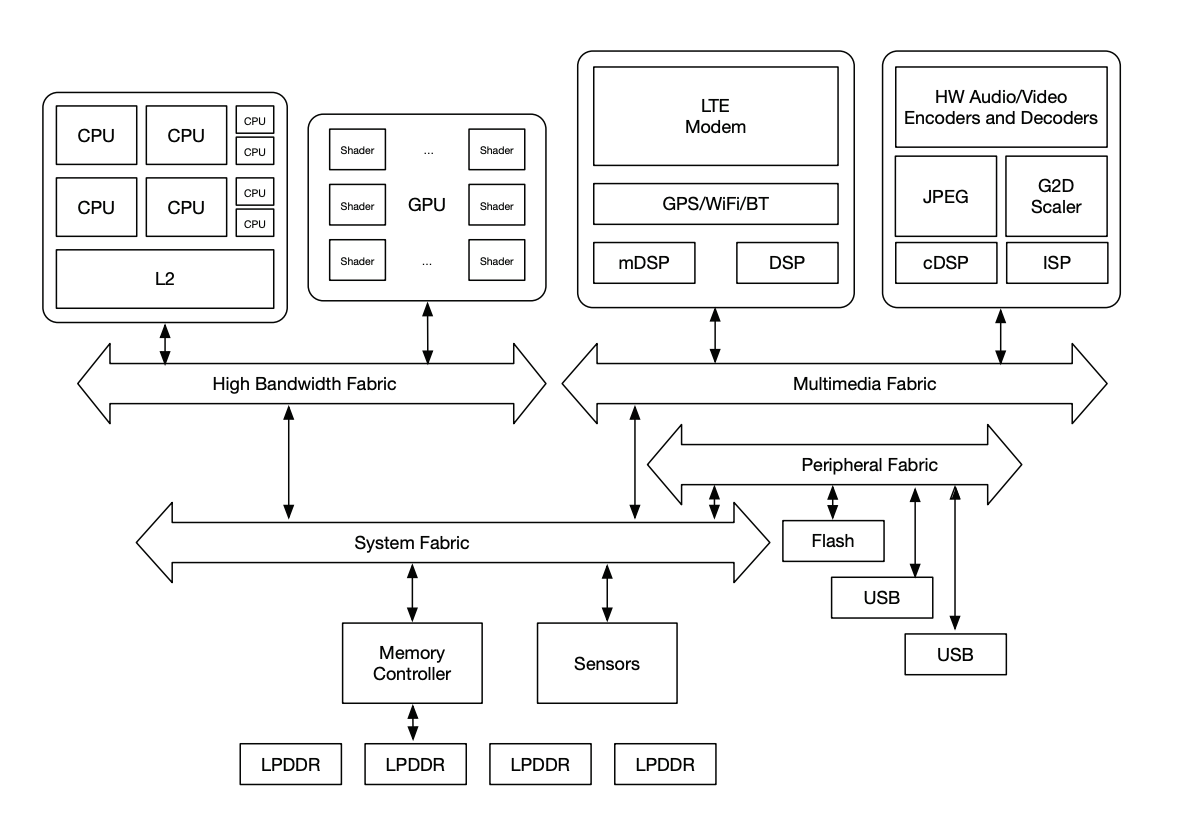 isaac stier robson
roofline
18 september 2019	8 / 28
[Speaker Notes: gpu unit likely has a lot of IP blocks]
arm big.little
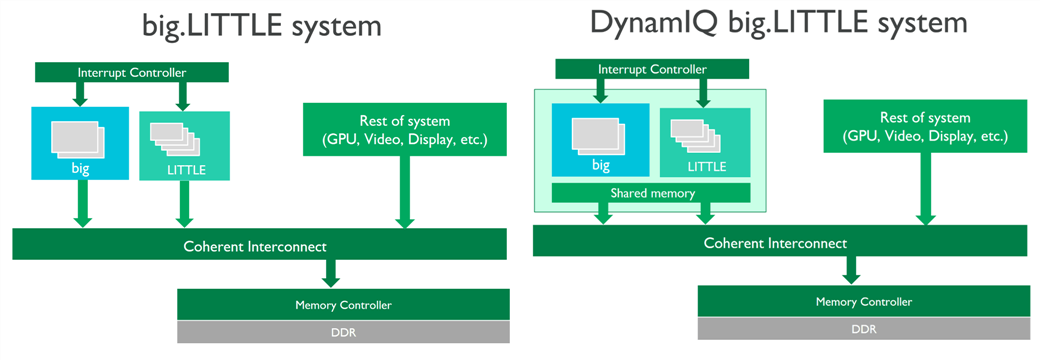 “global [software] task scheduling layer”

big emphasis on “energy efficiency”




- arm developers community
isaac stier robson
roofline
18 september 2019	9 / 28
arm dynamiq big.little
“[combine] the big and little clusters to form a single, fully integrated cpu cluster that consists of both big and little cpus”

“increased single thread performance”

arm developers community
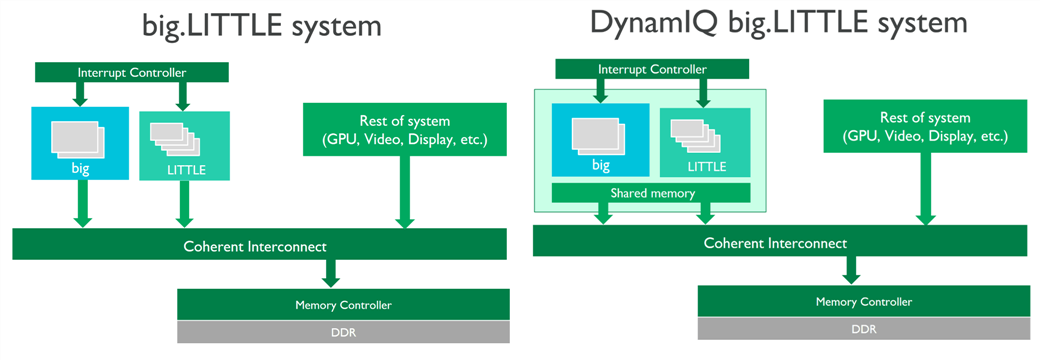 isaac stier robson
roofline
18 september 2019	10 / 28
[Speaker Notes: does not appear to be a “dynamic” architecture, just a more tightly coupled asymmetric architecture]
convergence to heterogeneity
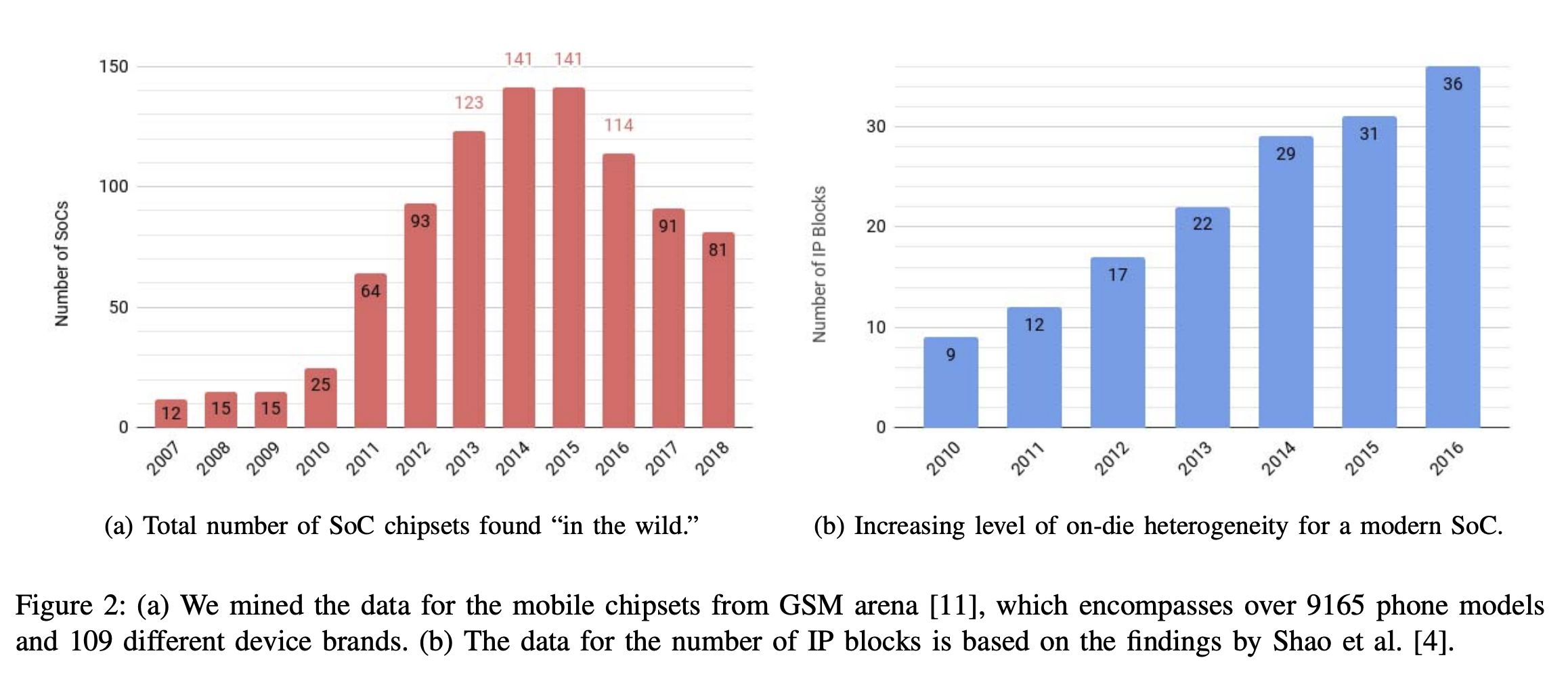 simultaneously, lots of increased heterogeneity
many companies dropping out of the mobile soc game…


…possible convergence?
isaac stier robson
roofline
18 september 2019	11 / 28
concurrency
an increasing number of applications rely on multiple cpus and accelerators concurrently functioning
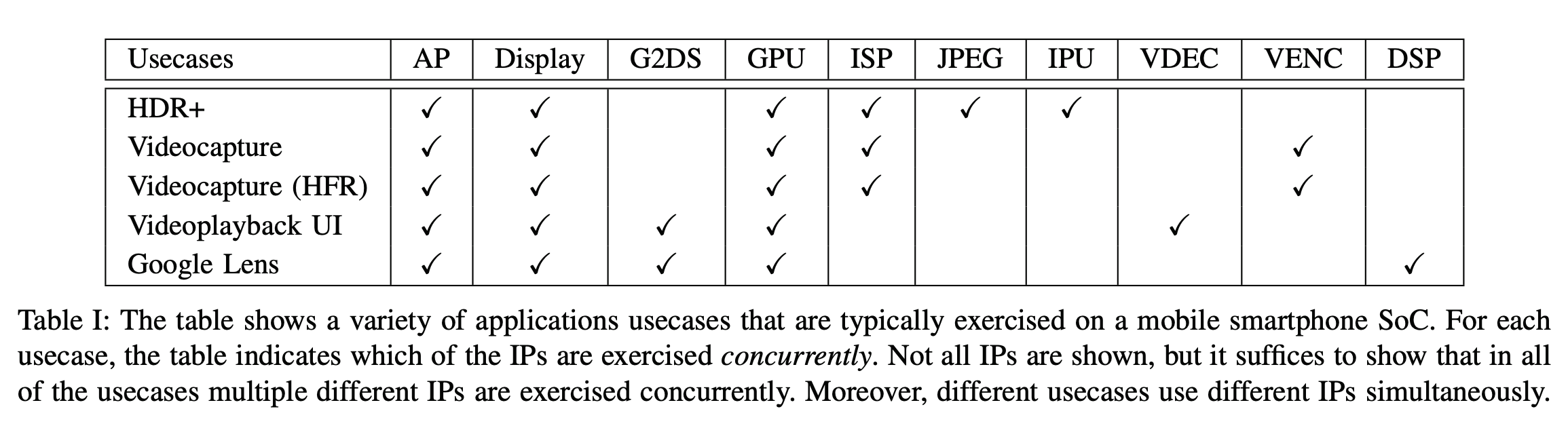 isaac stier robson
roofline
18 september 2019	12 / 28
mathy stuff
isaac stier robson
roofline
18 september 2019	13 / 28
gables
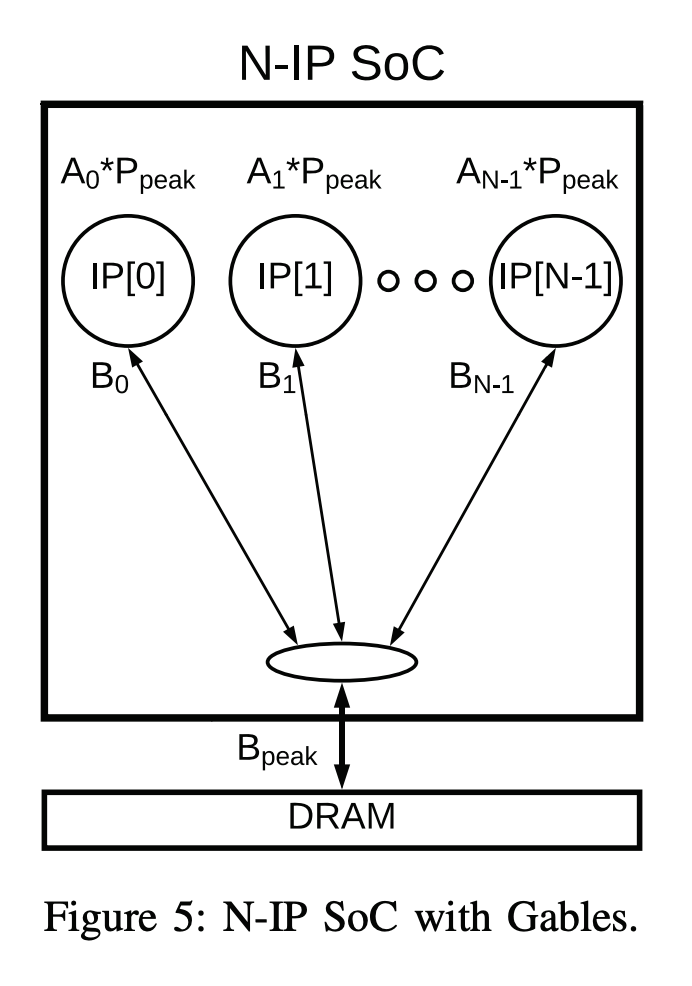 gables: a multi-roofline model

still have peak performance P
and peak bandwidth Bpeak

but also multiple 
	individual performances (coefficient times P)
	individual bandwidths (Bi)
	for i in 0..n-1 the number of ip blocks 

and since lots of accelerators
	acceleration factors (Ai, the coefficient)
isaac stier robson
roofline
18 september 2019	14 / 28
other params
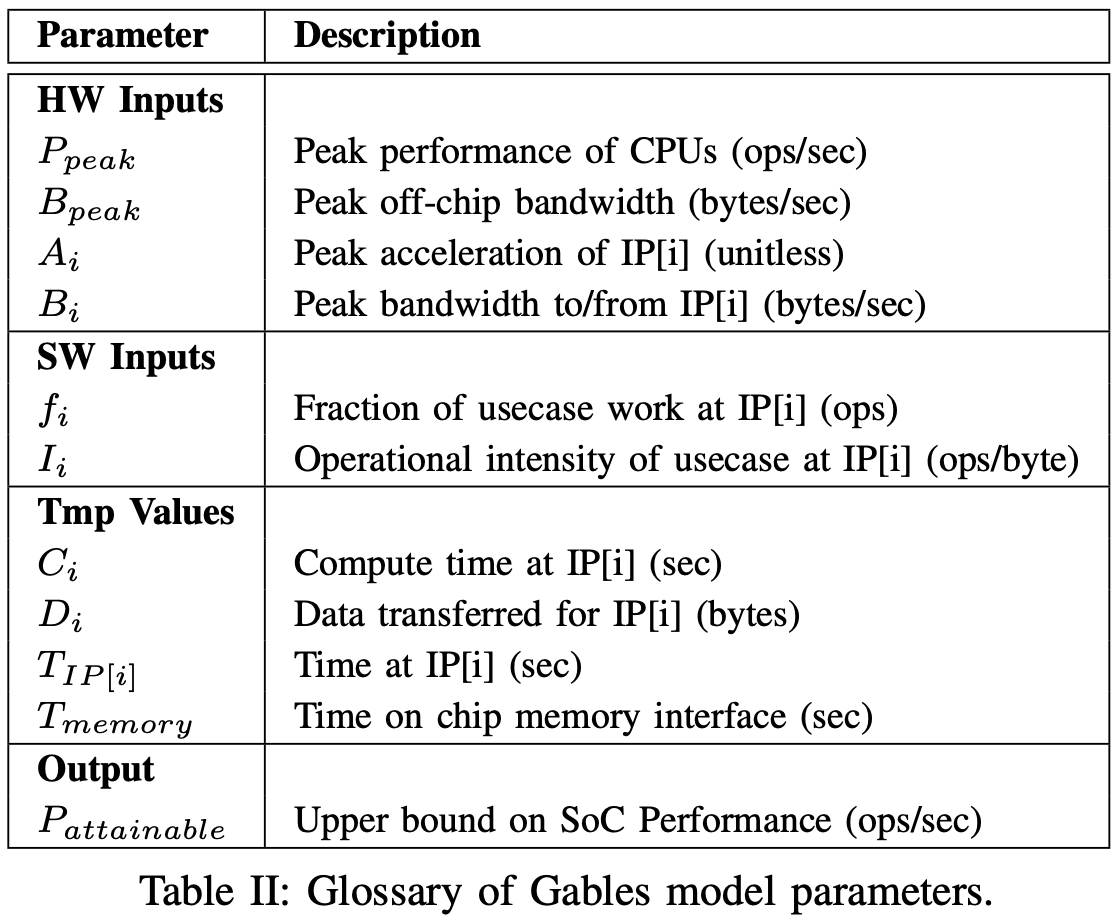 isaac stier robson
roofline
18 september 2019	15 / 28
attainable performance
attainable performance is calculated a bit differently
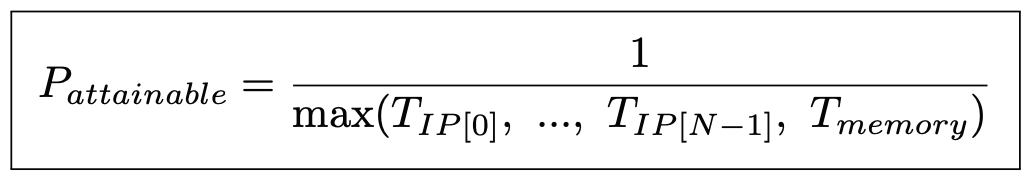 individual data transfer
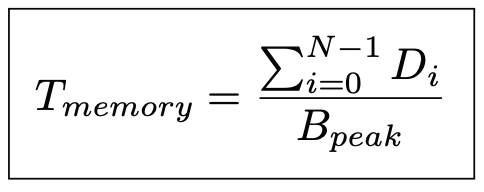 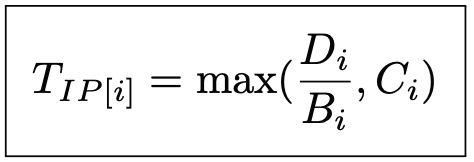 time spent at memory interface
time spent on any processor
individual compute time (next slide)
individual bandwidth
isaac stier robson
roofline
18 september 2019	16 / 28
attainable performance
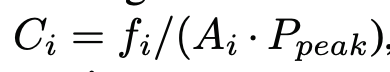 this allows us to reformulate the time spent on any processor
this looks more like roofline!
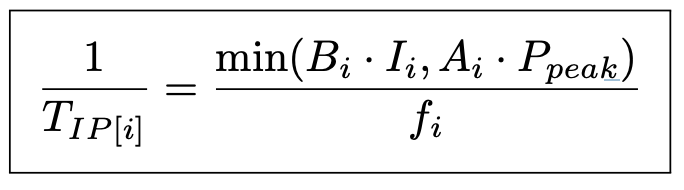 accelerator coefficient times 
the peak performance
fraction of work sent to this IP block
= the accelerator performance
individual operational intensity
isaac stier robson
roofline
18 september 2019	17 / 28
attainable performance
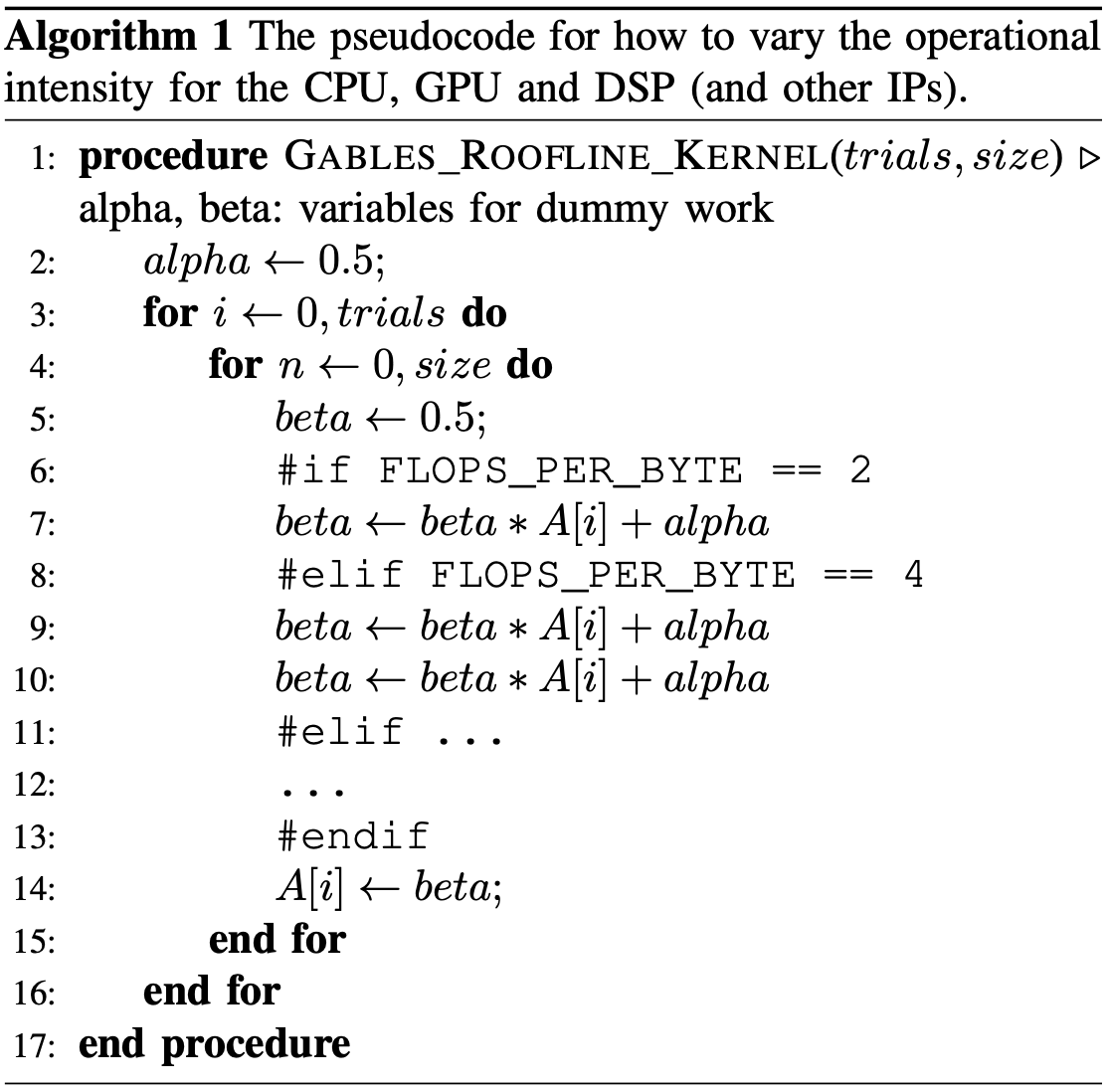 to avoid division by zeros, the authors suggest ignoring any ip block i that has fi = 0
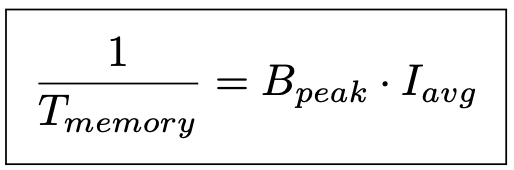 we can also simplify the memory interface wall with the
weighted harmonic mean
 of operational intensities
they even gave us some pseudocode to benchmark
isaac stier robson
roofline
18 september 2019	18 / 28
thoughts on paper
isaac stier robson
roofline
18 september 2019	19 / 28
thoughts
overall, a bit more exciting than vanilla roofline

authors did a decent job with a handful of extensions
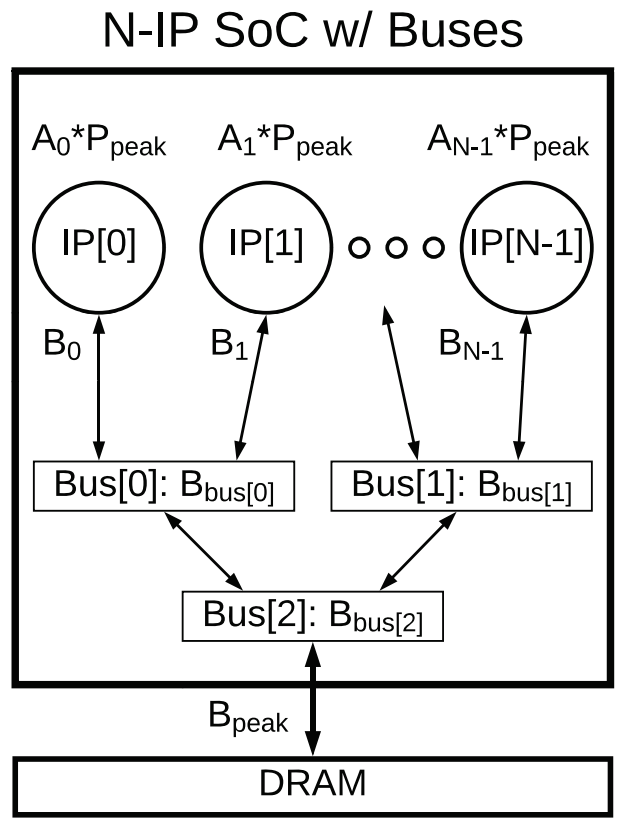 i,j communication wall
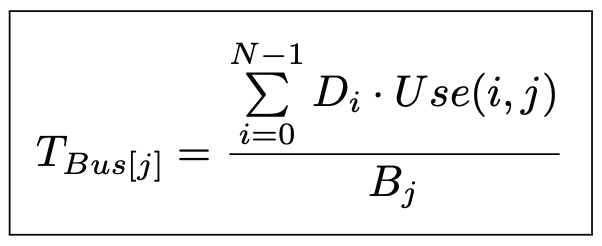 isaac stier robson
roofline
18 september 2019	20 / 28
thoughts
they could have done more amdahl modeling…
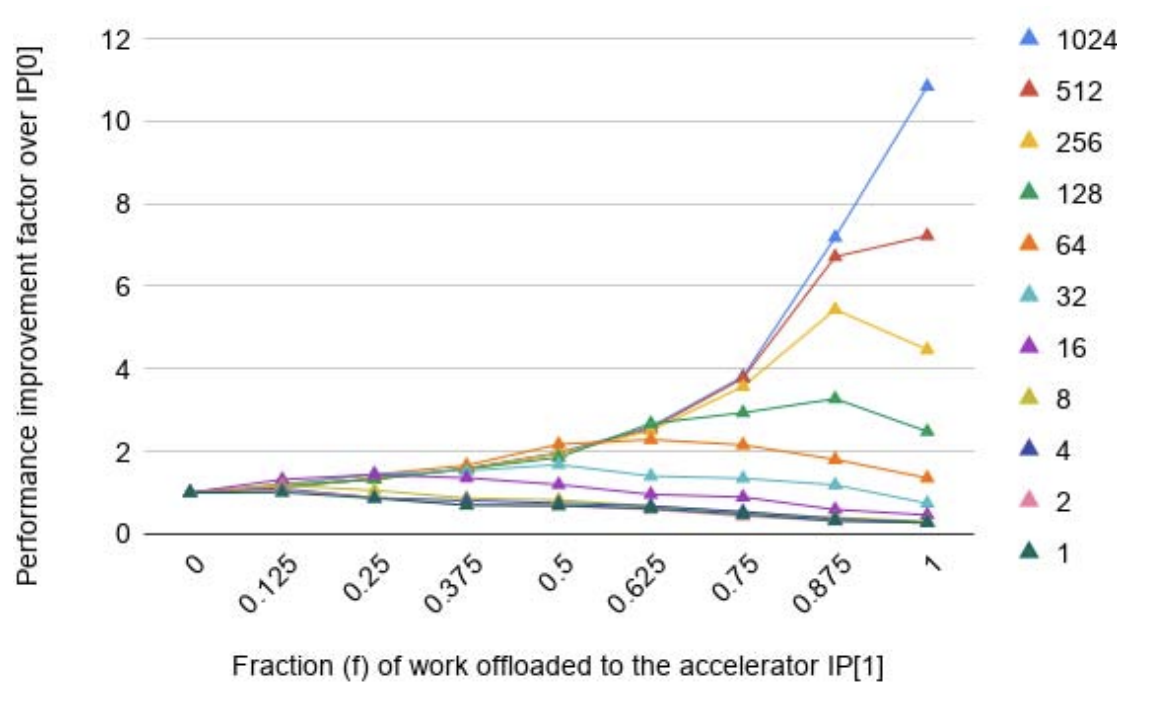 …but then again it’s a roofline paper
isaac stier robson
roofline
18 september 2019	21 / 28
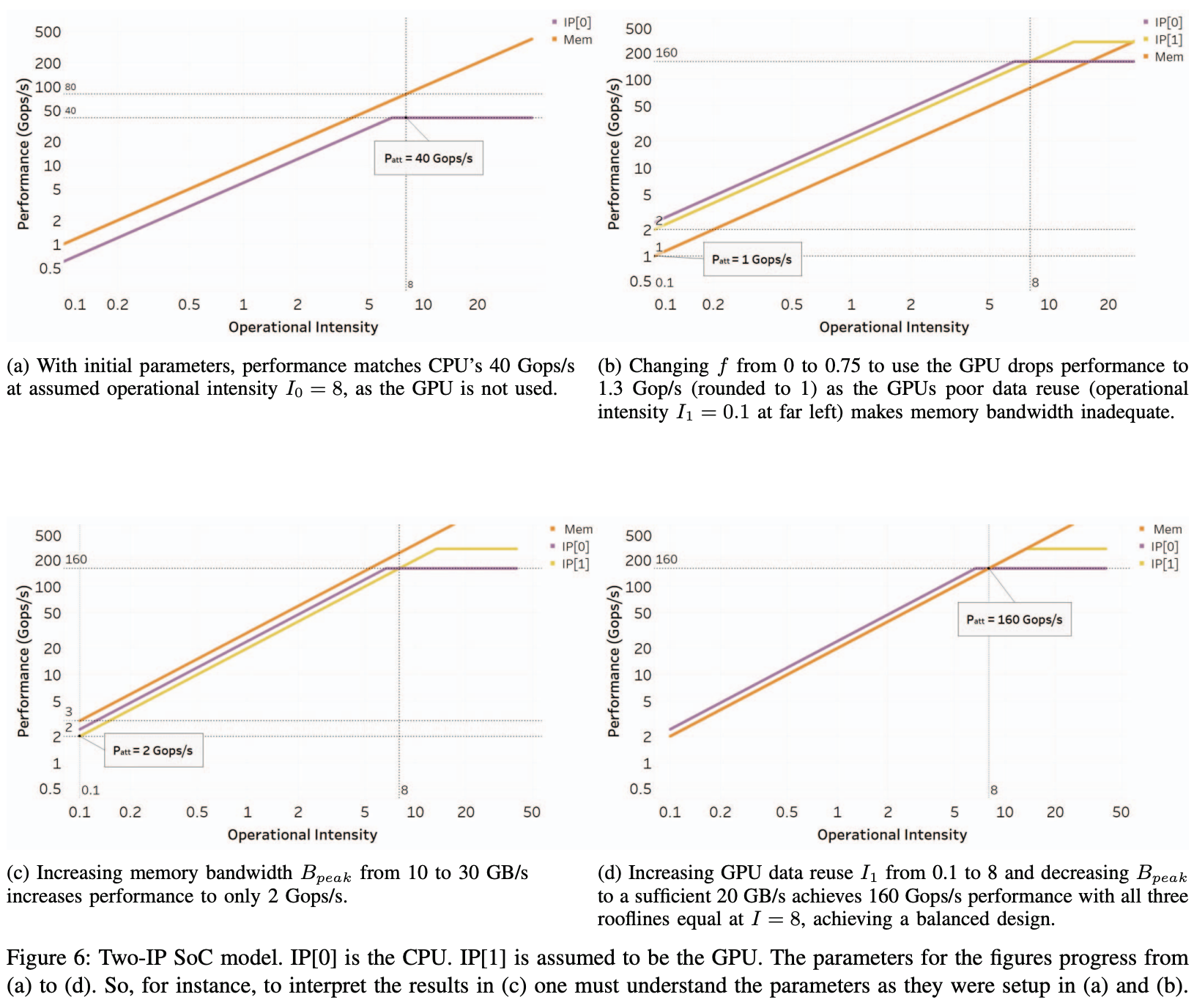 thoughts
they definitely should have done more of this tho…


…an actual example of thiswould have been beneficial
isaac stier robson
roofline
18 september 2019	22 / 28
limitations..?
isaac stier robson
roofline
18 september 2019	23 / 28
is this really that huge for mobile computing?
quite likely we’ll see laptops adopting heterogenous architectures, but…

…i was under the impression the pillars of mobile computing were:
	mobility
	energy efficiency
	network latency
	network bandwidth

and roofline… doesn’t consider either energy or network properties
isaac stier robson
roofline
18 september 2019	24 / 28
weird tangents vaguely related to limitations
isaac stier robson
roofline
18 september 2019	25 / 28
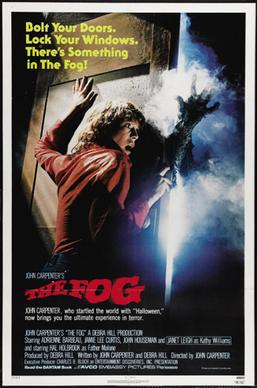 the fog
isaac stier robson
roofline
18 september 2019	26 / 28
5g + asymmetric neural video compressors?*
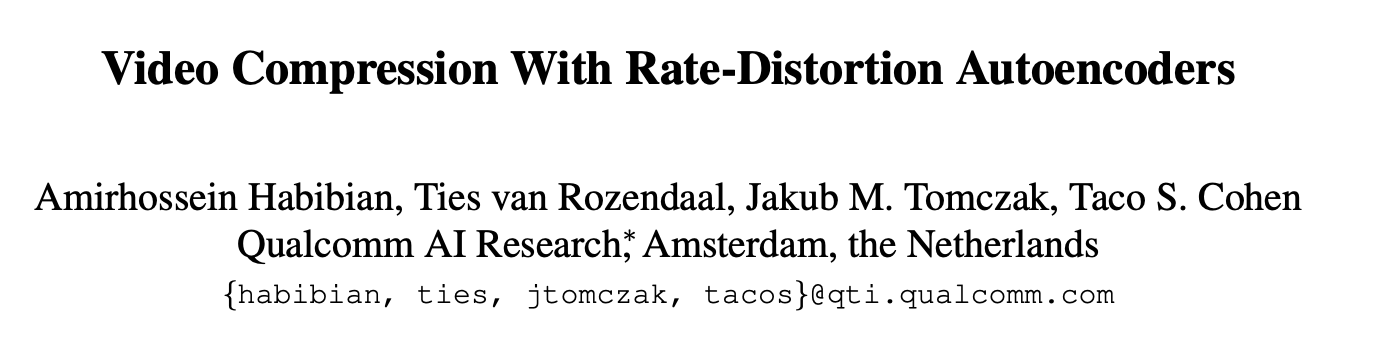 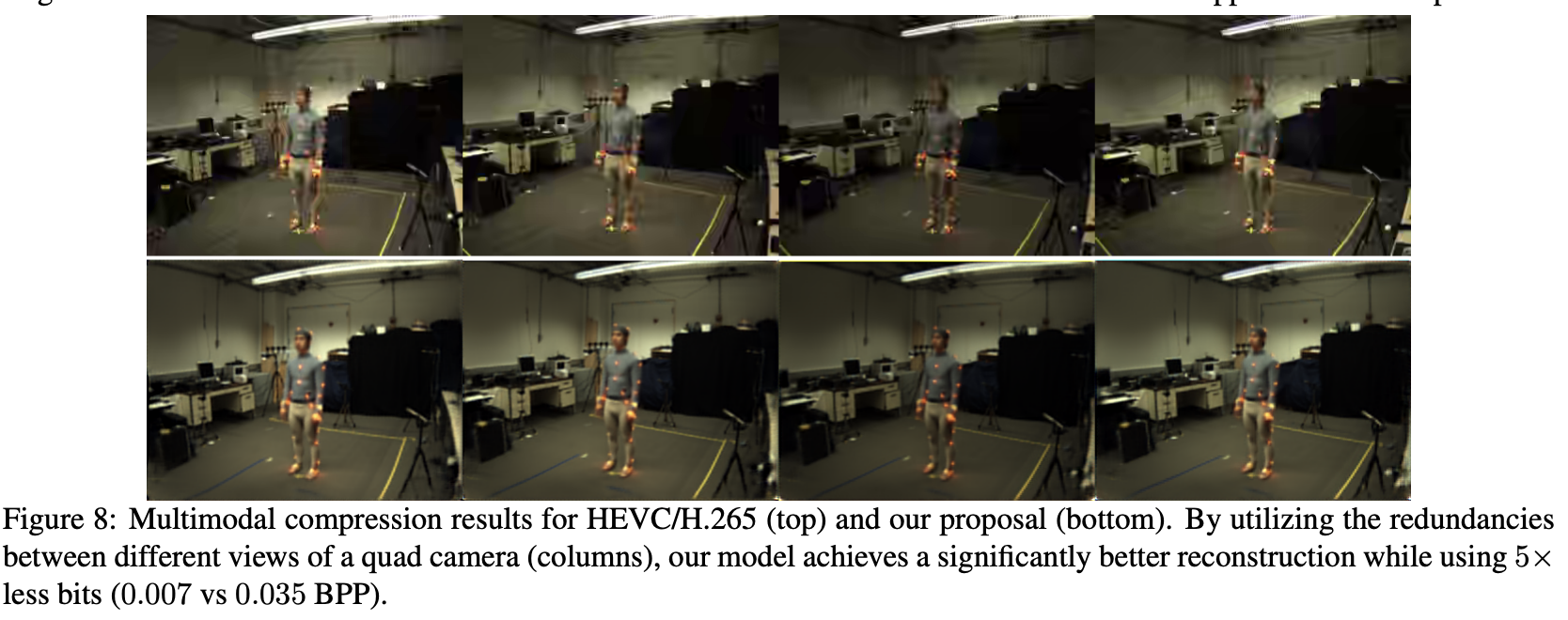 *meaningless buzzwords i chained together
isaac stier robson
roofline
18 september 2019	27 / 28
fin
isaac stier robson
roofline
18 september 2019	28 / 28